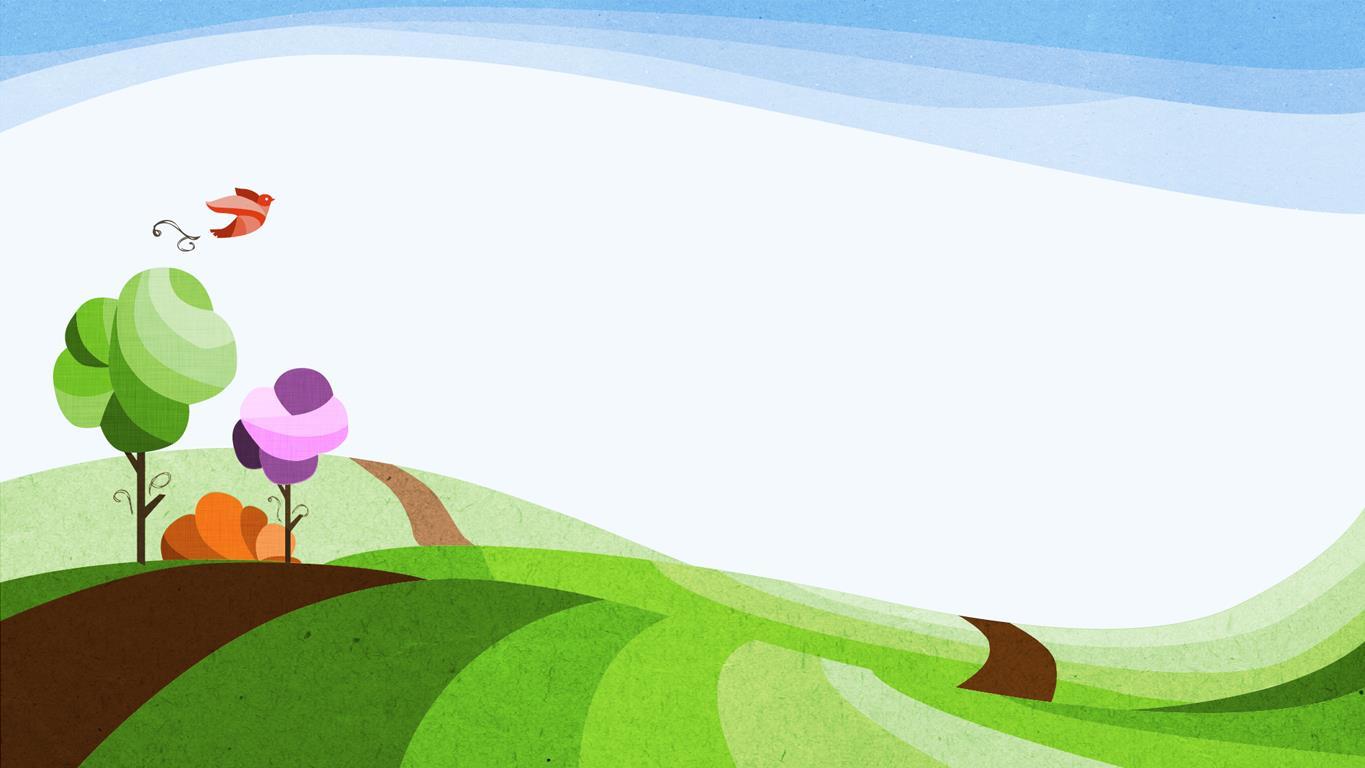 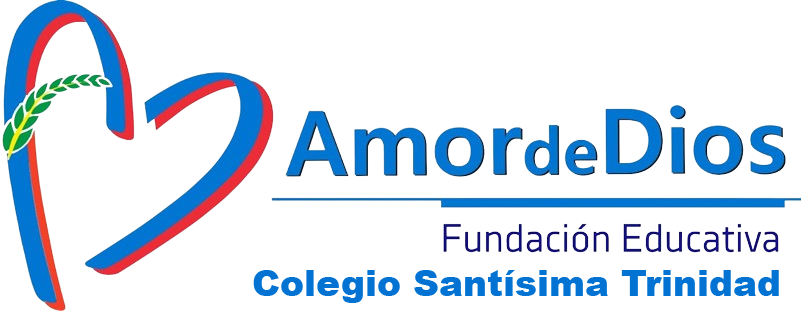 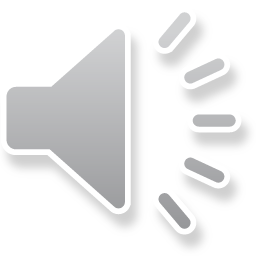 "El Poder del Juego”
Jornada Autonómica de Experiencias de Buenas Prácticas en materia de Convivencia Escolar
El Papel Transformador de los Juegos de Mesa en el Plan de Convivencia”
Antonio García Muñoz. Orientador
Luis de Mena Álvarez. Director General
Colegio Santísima Trinidad. 
Fundación Educativa Amor de DIOS, ZAMORA
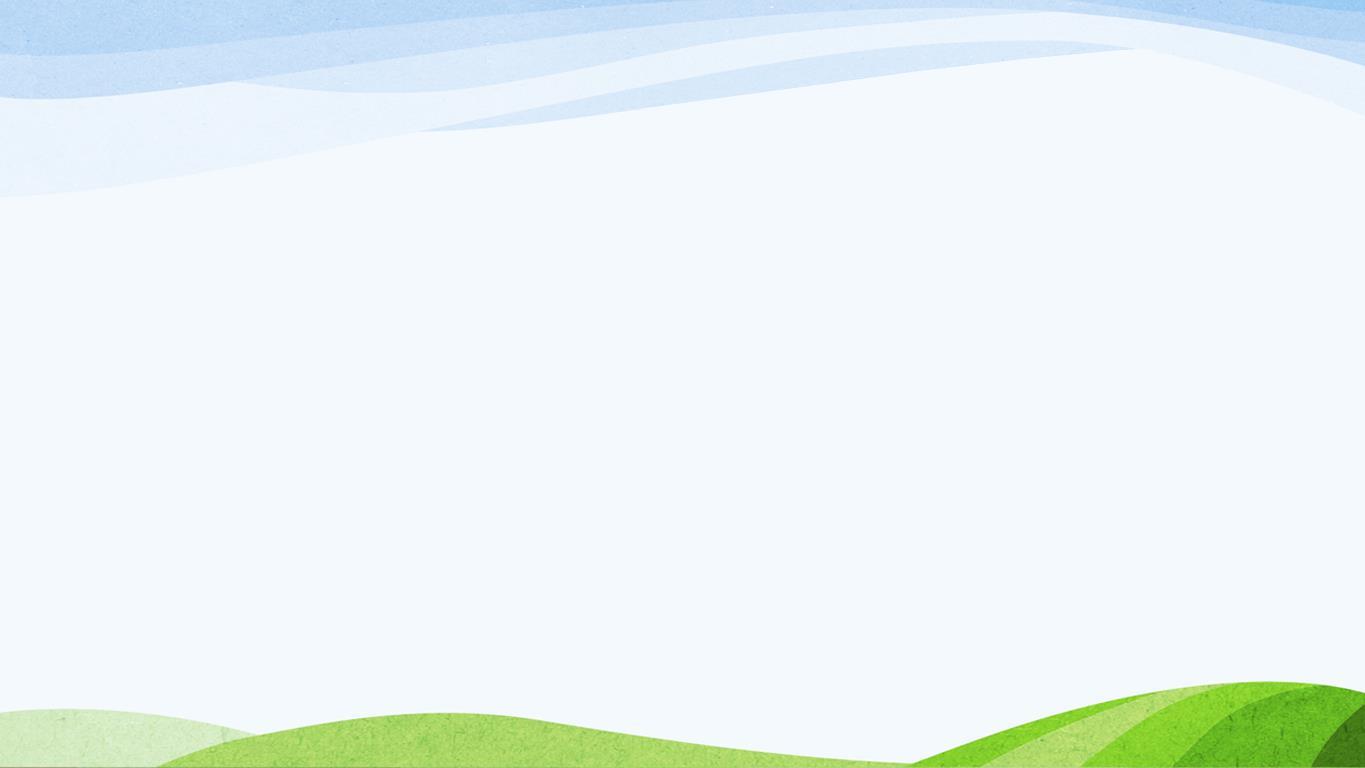 El Diseño Universal del Aprendizaje (DUA) es un enfoque educativo que busca proporcionar a todos los estudiantes, independientemente de sus habilidades, necesidades o estilos de aprendizaje, acceso equitativo a la educación. NO un Currículum “TALLA ÚNICA” 

Se basa en tres principios fundamentales: 
Representación: múltiples formas de presentar la información
Acción participación activa de los estudiantes
Expresión:diversas maneras para que demuestren lo que han aprendido. 

El JUEGO DE MESA crea un entorno de aprendizaje inclusivo y flexible que maximiza el éxito de todos los estudiantes.
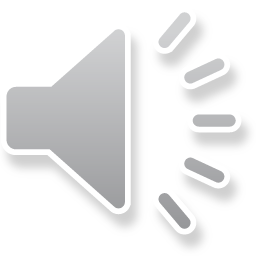 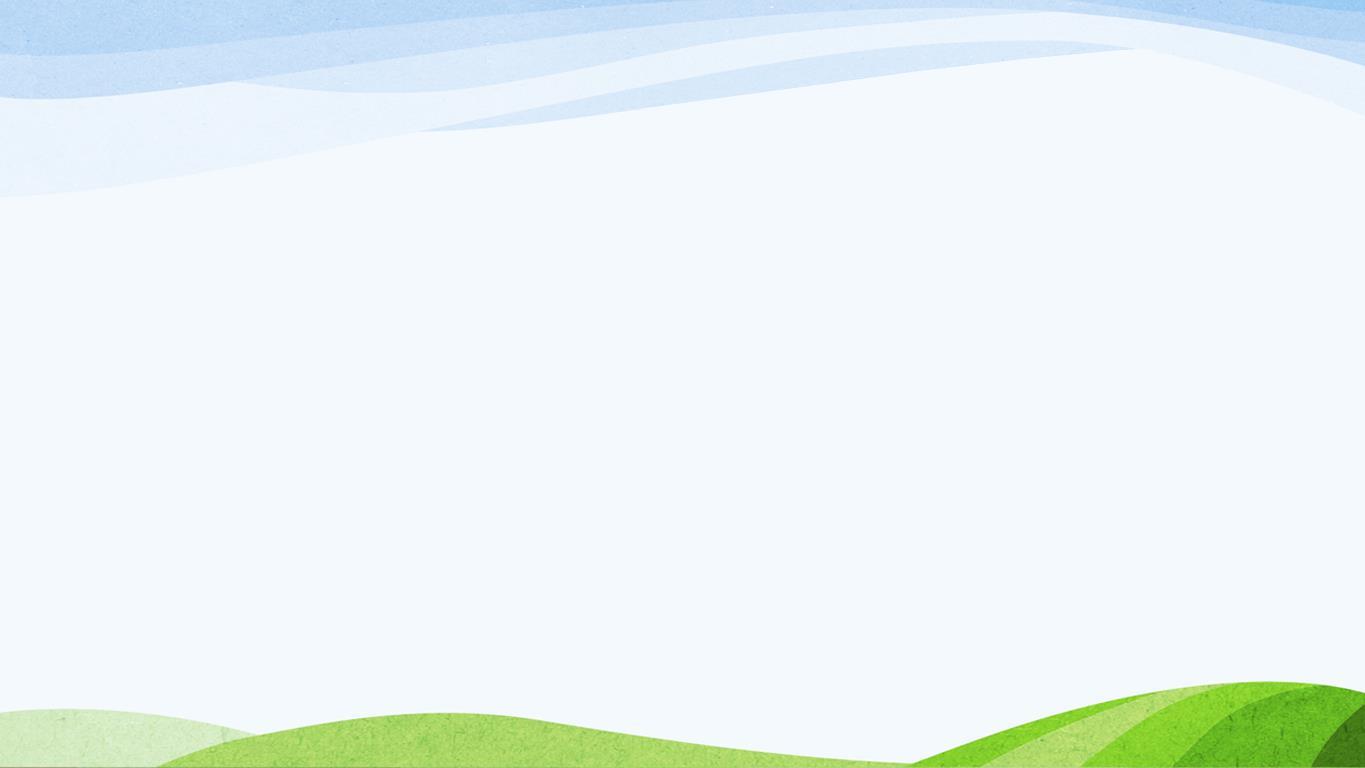 ROL DEL JUEGO EN LA CONVIVENCIA ESCOLAR

Papel del juego en la promoción de las competencias clave, habilidades sociales y emocionales del Perfil de Salida
Fomentar la Colaboración y el Trabajo en Equipo

Fomentar/ Practicar la Empatía

Aprender a Manejar la Frustración y el Fracaso de Manera Constructiva


¿Qué aspectos fomenta el JUEGO vs CONVIVENCIA? 
Desarrollo de Habilidades Sociales
Fomento del Respeto y la Empatía
Promoción de la Colaboración y la Solidaridad
Desarrollo de Habilidades de Resolución de Problemas/Conflictos
Crea un Ambiente Positivo y Divertido en el aula
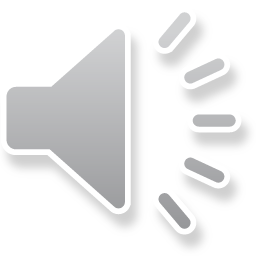 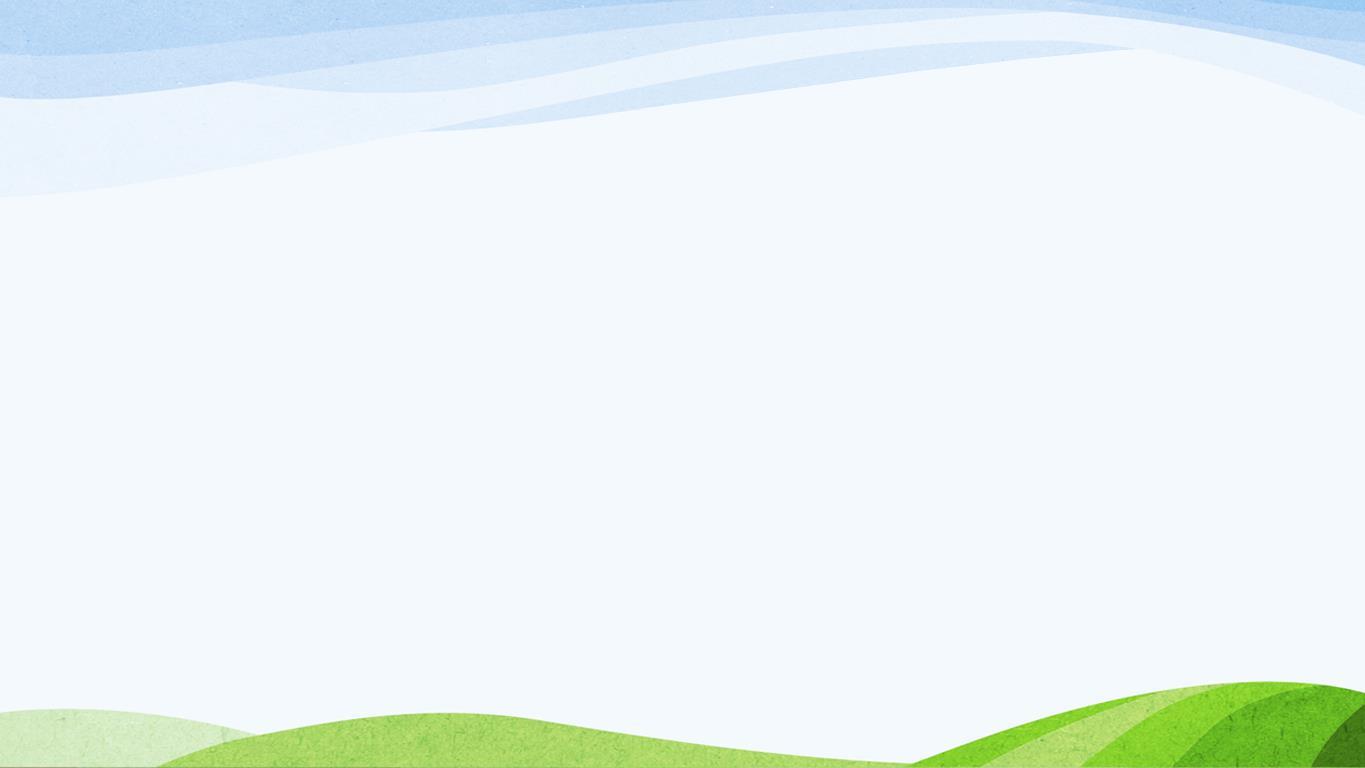 El PODER del JUEGO
Implementación y Evaluación

¿Cómo se ha implementado?
2 Talleres ABJ (2h/semana): “Matemáticas Recreativas” y “Jóvenes Escritores”
Conectar la Situación de Aprendizaje, con los criterios de evaluación, las competencias específicas de las áreas y las competencias clave del perfil de salida del alumno

¿Cómo se ha evaluado?
Sesiones de Evaluación Formativa
Asociación de Instrumentos y Herramientas de Evaluación con los Criterios de Evaluación
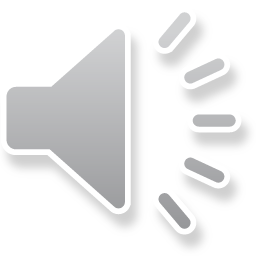 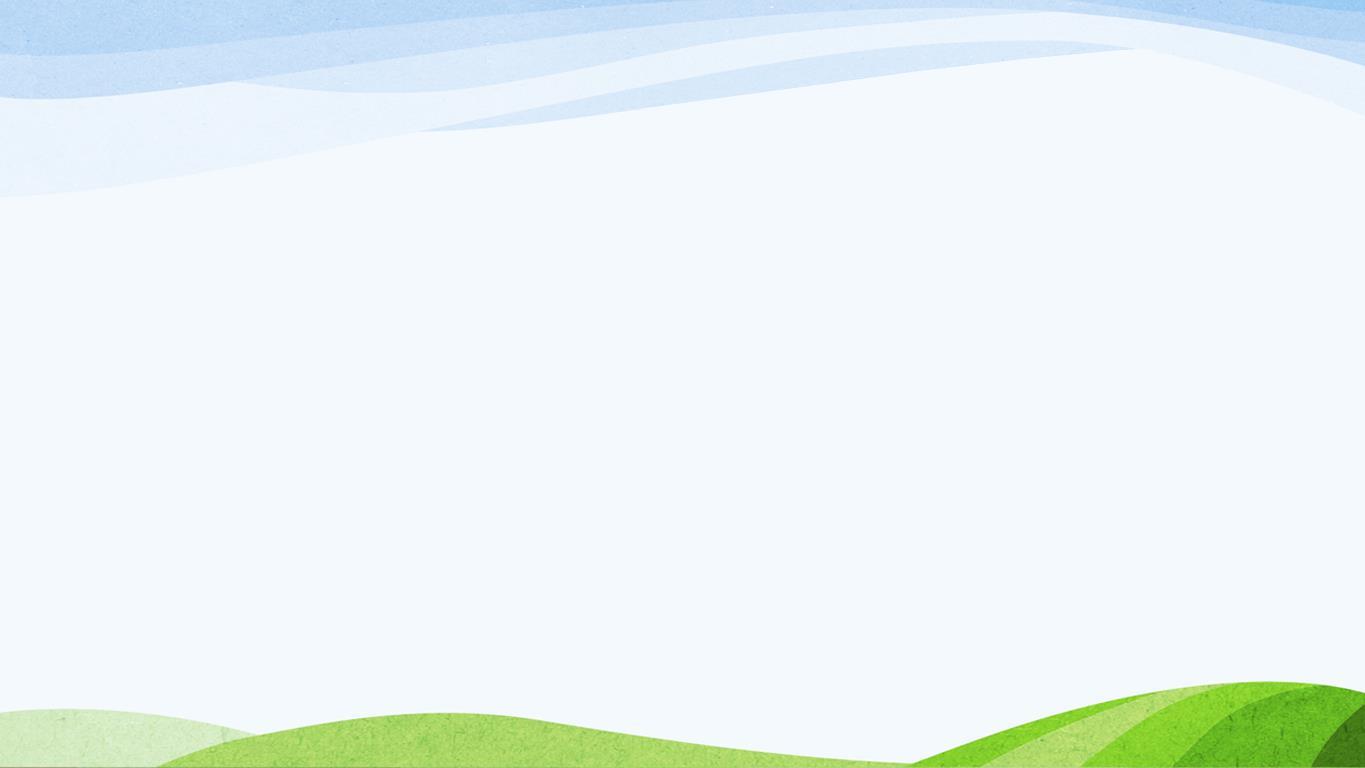 El PODER del JUEGO
Consecuencias y ejemplos

Consecuencias en el Plan de Convivencia
Mejora en el Clima en las Aulas: 83,4%
Valoración EXCELENTE del “Poder del Juego”: 79,5%
Presencia, Participación y Progreso

Juegos de Mesa recomendados
Taller de “Matemáticas Recreativas”: “Ubongo”, “Misión Cumplida” y “Piko-Piko”
Taller de “Jóvenes Escritores”: “Dixit”, “When I Dream” y “Los Hombres Lobo de Castronegro”
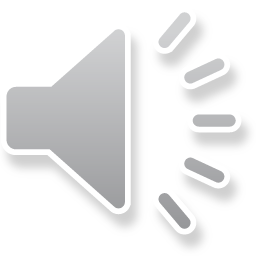